EECS 373
Design of Microprocessor-Based Systems




Ajay Suresh, Max Seiden
University of Michigan




Internet of Things
December 11th, 2012
1
Internet of Things?
A Future with Ubiquitous Computing
Sensors Everywhere
Constant Data Streams

Examples
Monitoring Physical and Environmental Conditions
RFID in Grocery Stores and Consumer Products
Personal Healthcare and Fitness Tracking
Autonomous Robotic Sensor Fleets
2
Current Applications
Mobility
Ubiquity
3
[Speaker Notes: http://www.oecd-ilibrary.org/docserver/download/5k9gsh2gp043.pdf?expires=1353995870&id=id&accname=guest&checksum=EFF1F6D811B2215BAACBB0EE320CA385]
Current Architecture
4
[Speaker Notes: http://ieeexplore.ieee.org/stamp/stamp.jsp?tp=&arnumber=6121368]
Perception
Definitions
Collect data from the outside world via the “five senses”

Constraints
Power Consumption, Physical Deployment, Device Integrity

Examples
Heart Rate Monitors, Energy Monitors, Weather Sensors
5
Aggregator
Definition
Layer in-between sensor sub-systems and the network
May perform compression, analysis, or other processing 

Examples
Power substations collect data from local smart-meters
Cell-phone tower processes and transmits usage statistics
Central hub collects via ZigBee and sends summary via TCP/IP
Ensures security and node integrity in an ad-hoc network
6
Network Layer
Definition
Transports data from geographically distributed aggregators

Examples
Power substations sending collected data over 3G
In-home systems send data to central service over internet
Data transmission via Power Line Communication

Constraints
Transmissions Latency, Network Reliability, System Security
7
[Speaker Notes: http://ieeexplore.ieee.org/stamp/stamp.jsp?tp=&arnumber=6121368&tag=1]
Network Layer: Sensor Networks
Sensor Networks
Allow for communication between nodes or sub-systems
Transmit data obtained by the aggregation layer 

Constraints
Power Consumption, Robustness, Data Throughput

Wireless Standards
ZigBee – 802.15.4, 6LoWPAN

Operating Systems
Overhead, Security, Ease of Development
8
Network Layer: 2G, 3G, 4G
Advantages
Nearly ubiquitous in the developed world
The network is maintained by data providers
Works indoors

Drawbacks
Decommissioning of 2G networks
Global controller still controls transmission

Implementation
SIM Card + Data Transmitter
9
[Speaker Notes: http://readwrite.com/2012/03/23/solving-a-spectrum-shortage-fo]
Network Layer: WIFI & WPAN
Definitions
WPAN – Short Range Networks
WIFI – IEEE’s 802.11 Standards

Advantages
WPAN’s traditional advantage is low power for small areas
User defines the level of security needed

Drawbacks
Different Standards for WPANs
Depending on number of nodes, set-up cost

Implementation
Data Transmitter
10
Network Layer: Other Protocols
CoAP - Constrainted Application Protocol:
Lightweight Protocol for a highly networked future
Run over IPv6 (Drawback: ISP’s adoption)
IPv6 – 4.8E28  Addresses!

ZigBee - IEEE 802.15.4:
Low-Cost & Low-Power
Best for low-rate communications
11
[Speaker Notes: CoAP:http://ieeexplore.ieee.org/stamp/stamp.jsp?tp=&arnumber=6167461
ZigBee: http://ieeexplore.ieee.org/stamp/stamp.jsp?tp=&arnumber=5533200]
Application Layer
Definition
Utilizes the information nodes for ‘act-able’ data
Provides global view into all nodes
Commands nodes 
Off Device Control

Consumer Products
Commercial applications for networked devices

Active Research Areas
Efficient routing and intelligent energy consumption
Network autonomy and environmental awareness
System availability and general network security
12
[Speaker Notes: http://ieeexplore.ieee.org/stamp/stamp.jsp?tp=&arnumber=6121368]
A Few Practical I.o.T. Examples
Datacenters monitor units or racks, independent of the physical network
Utilities monitor infrastructure to preempt damage and failure
Medical monitoring systems become more modular
Home appliances are able to coordinate efficiently
Stores are able to detect changes in inventory
Pervasive I/O for human-computer interaction
13
Energy and Latency Aware Task Scheduling
Static Networks Leverage Composition for Efficiency

Sleeping Nodes by Leveraging Redundancy is Key

Applying Voltage Scaling can Address E-Consumption

Delaying Work in Non-RT
	Can Reduce Consumption
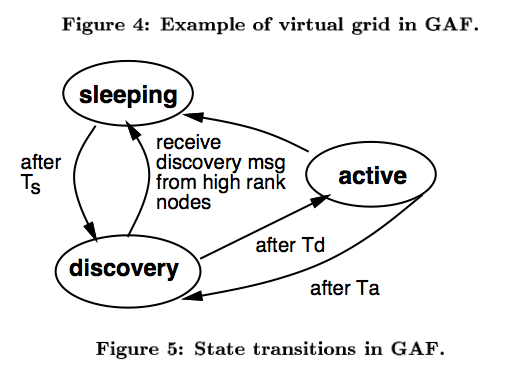 (Geographical Adaptive Fidelity)
14
[Speaker Notes: http://research.cens.ucla.edu/people/estrin/resources/conferences/2001july-Xu-Estrin-Geography.pdf]
Self-Aware Mobile Sensor Networks
Autonomous Configuration via Controlled Mobility

Aimed at Reducing a Node’s Sensing Uncertainty

Useful for Sensor Networks in Natural Environments

Achieved With Robotics, in Heterogeneous Networks
15
[Speaker Notes: http://ieeexplore.ieee.org.proxy.lib.umich.edu/stamp/stamp.jsp?tp=&arnumber=1316600&isnumber=29177]
Security and Fault Tolerance in Ad-Hoc Networks
Ensure Availability in the Face of D.O.S.

Confidentiality Protects Message Content and Routing

Integrity Ensures Messages are Valid and Untouched

Authentication Validates a Peer/Message’s Validity

Ensure that Compromised Nodes can be Evicted
16
Thank You!Questions?
17
Citations 1
Bergmann, O.; Hillmann, K.T.; Gerdes, S.; , "A CoAP-gateway for smart homes," Computing, Networking and Communications (ICNC), 2012 International Conference on , vol., no., pp.446-450, Jan. 30 2012-Feb. 2 2012doi: 10.1109/ICCNC.2012.6167461URL: http://ieeexplore.ieee.org/stamp/stamp.jsp?tp=&arnumber=6167461&isnumber=6167355
Han-Chuan Hsieh; Chi-Ha Lai; , "Internet of Things Architecture Based on Integrated PLC and 3G Communication Networks," Parallel and Distributed Systems (ICPADS), 2011 IEEE 17th International Conference on , vol., no., pp.853-856, 7-9 Dec. 2011doi: 10.1109/ICPADS.2011.73URL: http://ieeexplore.ieee.org/stamp/stamp.jsp?tp=&arnumber=6121368&isnumber=6121242
Li Li; Hu Xiaoguang; Chen Ke; He Ketai; , "The applications of WiFi-based Wireless Sensor Network in Internet of Things and Smart Grid," Industrial Electronics and Applications (ICIEA), 2011 6th IEEE Conference on , vol., no., pp.789-793, 21-23 June 2011doi: 10.1109/ICIEA.2011.5975693URL: http://ieeexplore.ieee.org/stamp/stamp.jsp?tp=&arnumber=5975693&isnumber=5975538
OECD (2012), "Expanding connectivity and measuring the Internet economy", in OECD, OECD Internet Economy Outlook 2012, OECD Publishing.doi: 10.1787/9789264086463-3-en
Yi Xiaolin; Jia Zhigang; Chen Nanzhong; Zhu Wenjun; Wu Zhongning; , "The Research and Implementation of ZigBee Protocol-Based Internet of Things Embedded System," Information Engineering and Electronic Commerce (IEEC), 2010 2nd International Symposium on , vol., no., pp.1-4, 23-25 July 2010doi: 10.1109/IEEC.2010.5533200URL: http://ieeexplore.ieee.org/stamp/stamp.jsp?tp=&arnumber=5533200&isnumber=5533186
18
Citations 2
Pon, R.; Batalin, M.; Rahimi, M.; Yu, Y.; Estrin, D.; Pottie, G.J.; Srivastava, M.; Sukhatme, G.; Kaiser, W.J.; , "Self-aware distributed embedded systems," Distributed Computing Systems, 2004. FTDCS 2004. Proceedings. 10th IEEE International Workshop on Future Trends of , vol., no., pp. 102- 107, 26-28 May 2004doi: 10.1109/FTDCS.2004.1316600URL: http://ieeexplore.ieee.org.proxy.lib.umich.edu/stamp/stamp.jsp?tp=&arnumber=1316600&isnumber=29177
Junwei Hou; Wolf, W.; , "Process partitioning for distributed embedded systems," Hardware/Software Co-Design, 1996. (Codes/CASHE '96), Proceedings., Fourth International Workshop on , vol., no., pp.70-76, 18-20 Mar 1996doi: 10.1109/HCS.1996.492228URL: http://ieeexplore.ieee.org.proxy.lib.umich.edu/stamp/stamp.jsp?tp=&arnumber=492228&isnumber=10623
Lidong Zhou; Haas, Z.J.; , "Securing ad hoc networks," Network, IEEE , vol.13, no.6, pp.24-30, Nov/Dec 1999doi: 10.1109/65.806983URL: http://ieeexplore.ieee.org.proxy.lib.umich.edu/stamp/stamp.jsp?tp=&arnumber=806983&isnumber=17493
Mahapatra, R.N.; Zhao, W.; , "An energy-efficient slack distribution technique for multimode distributed real-time embedded systems," Parallel and Distributed Systems, IEEE Transactions on , vol.16, no.7, pp. 650- 662, July 2005doi: 10.1109/TPDS.2005.78URL: http://ieeexplore.ieee.org.proxy.lib.umich.edu/stamp/stamp.jsp?tp=&arnumber=1435342&isnumber=30920
Xu, Ya, John Heidemann, and Deborah Estrin. "Geography-informed energy conservation for ad hoc routing." Proceedings of the 7th annual international conference on Mobile computing and networking. ACM, 2001. http://research.cens.ucla.edu/people/estrin/resources/conferences/2001july-Xu-Estrin-Geography.pdf
19